FITNESS FOR LIFE
UNIT TWO STUDY GUIDE
LIFESTYLE PHYSICAL ACTIVITY & ATTITUDES
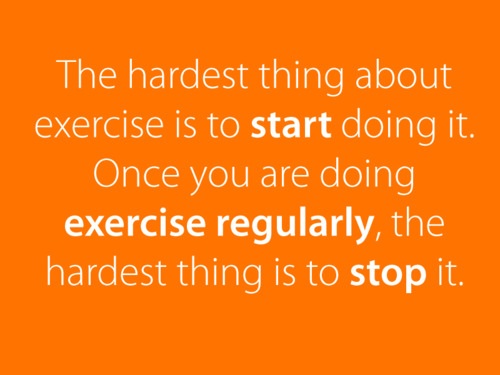 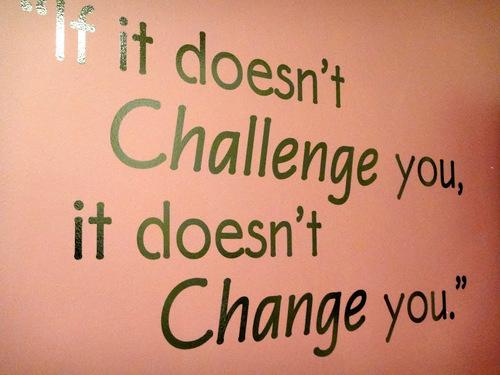 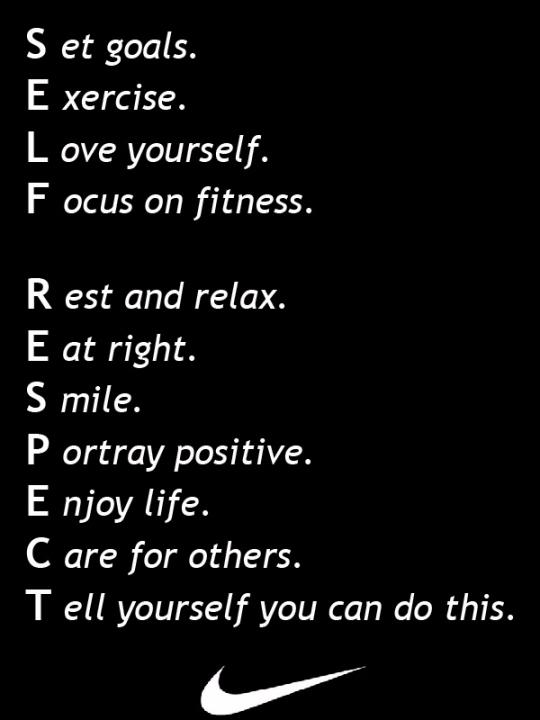 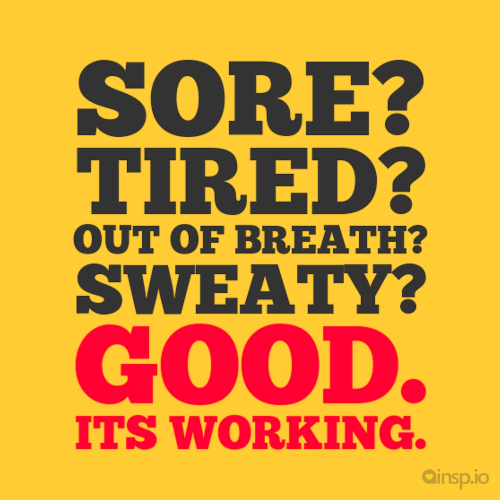 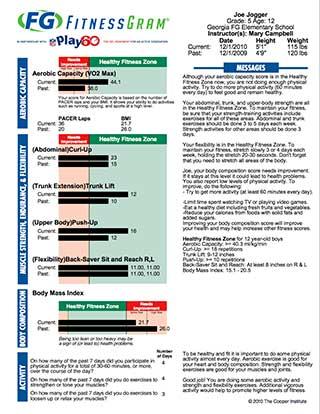 A __________________ is a brief summary of your fitness.
Fitness Profile
To build a fitness profile, you __________  all your self-assessment results.
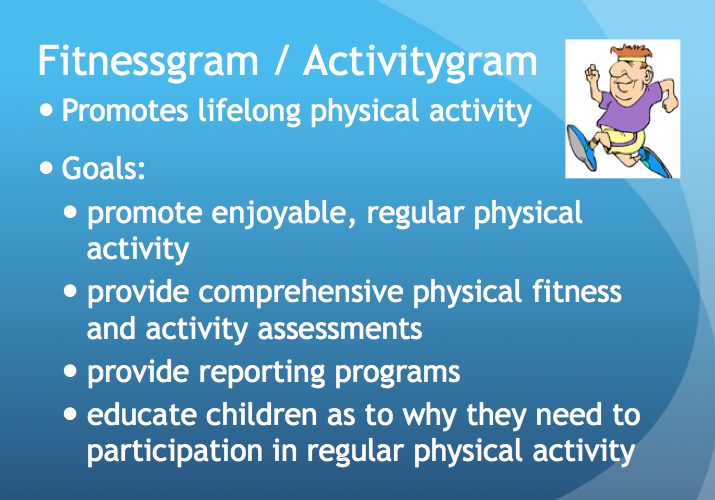 SUMMARIZE
Why is it necessary to periodically re-evaluate your fitness program and goals?
Your body will plateau as you improve your fitness level. 
You have to continually adjust your program to gradually increase 
the FITT principles for your workouts in order to improve your fitness.
List the benefits associated with good  fitness and wellness.
Improved Appearance & Self esteem
Improved physical & Mental Health
Improve Self perception
Improved energy levels
Good Posture
Stronger Heart Muscle
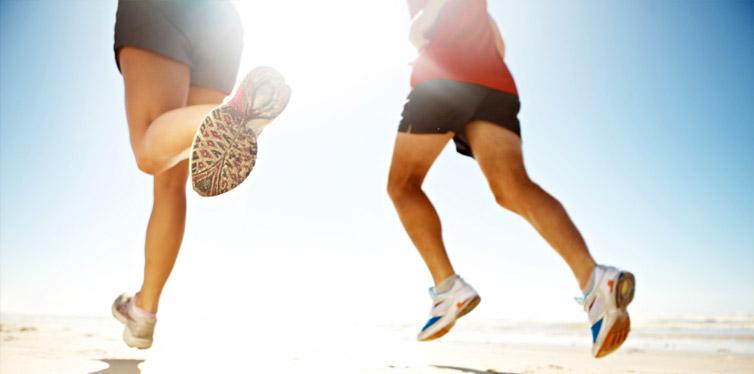 Most people become __ ____ as they grow older.
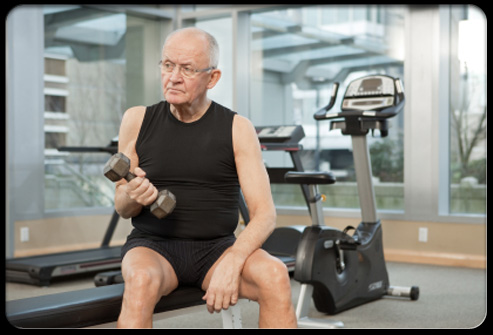 LESS ACTIVE
Define Hypokenetic
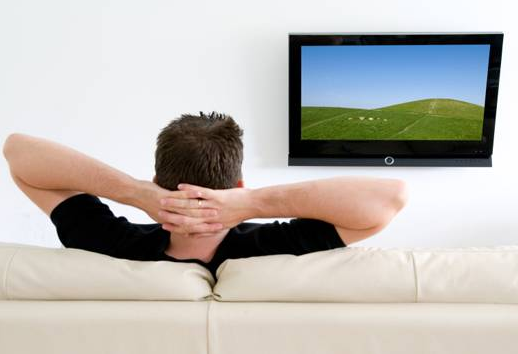 “Hypo”: Lack of
“Kenetic”: Movement

LACK OF PHYSICAL ACTIVITY
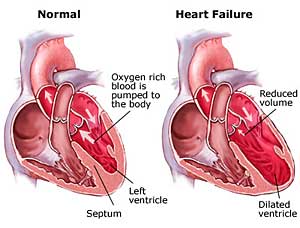 Heart Disease
High Blood Pressure
Diabetes
Osteoporosis
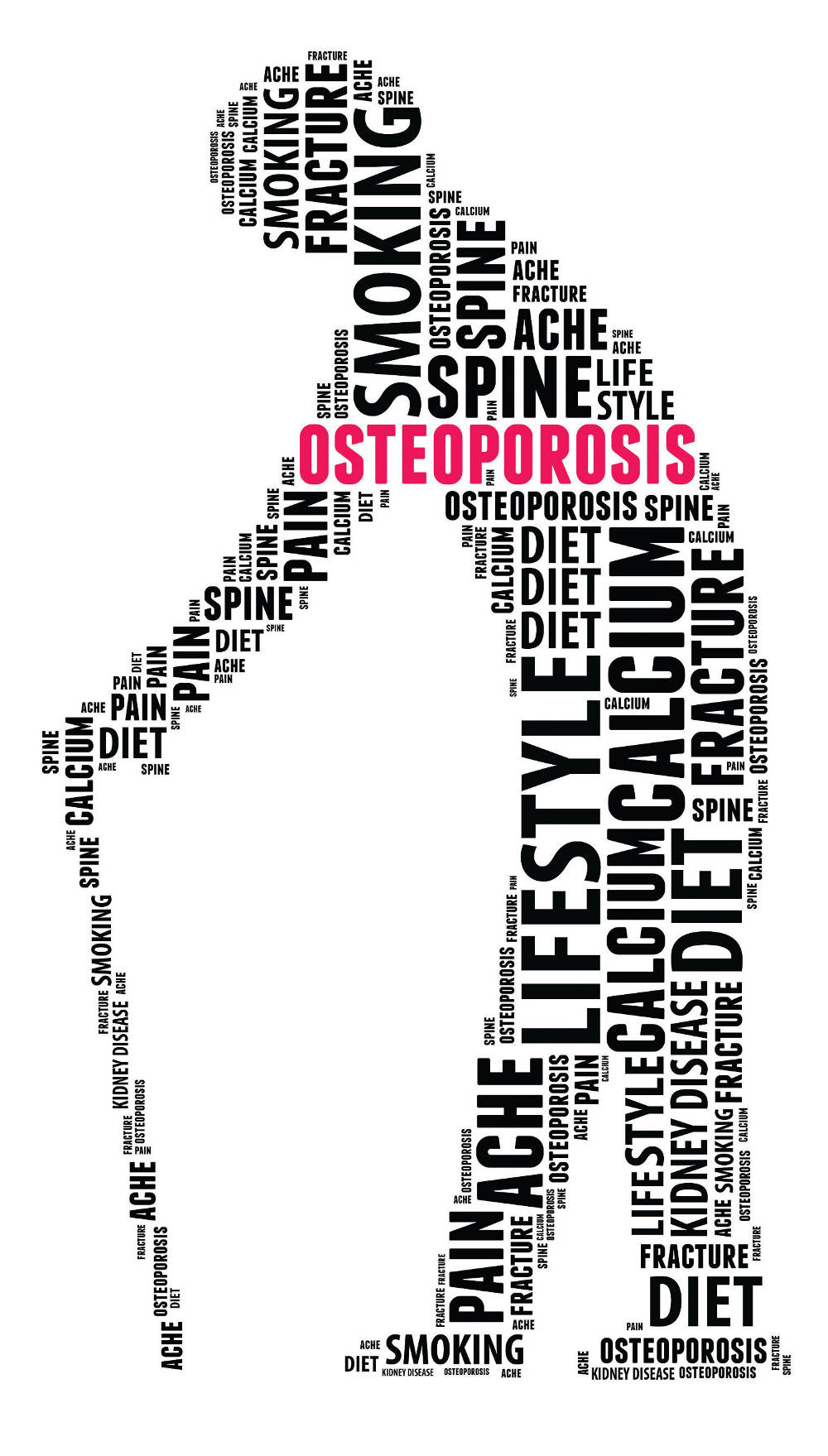 In the 21st Century, what are the three leading health problems?
Heart Disease: Failure of the heart to function properly

2. Cancer: Uncontrollable growth of abnormal cells

3. Stroke: Blood supply is severely reduced to the brain
What is the risk factor?
Anything that increases a person’s chance
of health problems occurring
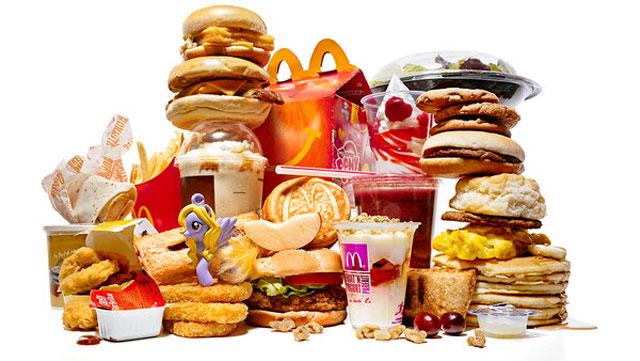 A risk factor that is considered a major contributor to a disease
List (6) Primary Risk Factors that contribute to heart disease…
Smoking
Diet
High Blood Pressure
Body Fatness
Diabetes
Sedentary Living
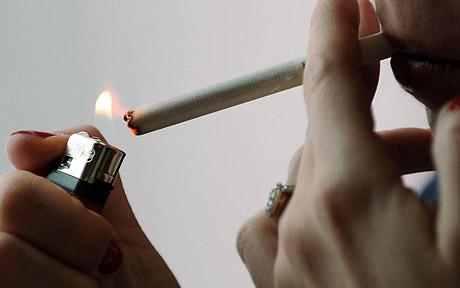 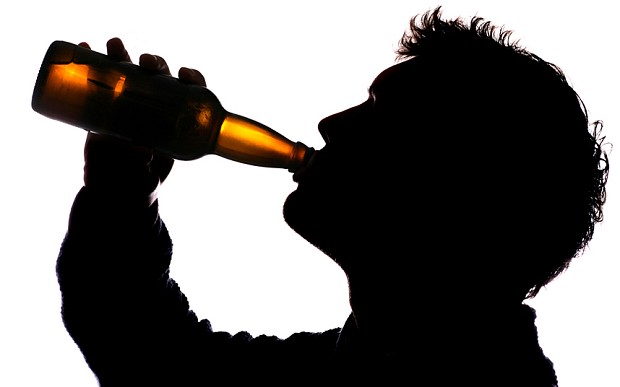 Explain the difference between controllable & non-controllable risk factors.
CONTROLLABLE: Risk factors a person can act upon to change
Smoking, Drinking, Diet, Activity Levels, Weight

NON-CONTROLLABLE:
Age, Gender, Hereditary traits, Body Type
Define Cardiovascular System
The body system that includes the heart, blood vessels, and blood.

Functions by moving oxygen and nutrients to body cells
and removing cell waste
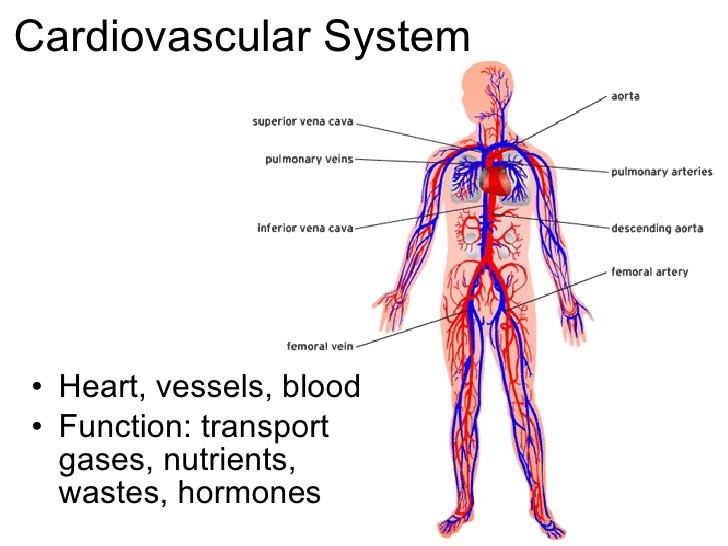 Define Respiratory System
The body system including the lungs and air passages

Functions by bringing oxygen into the bloodstream
and eliminating carbon dioxide from the blood
RESPIRATORY SYSTEM
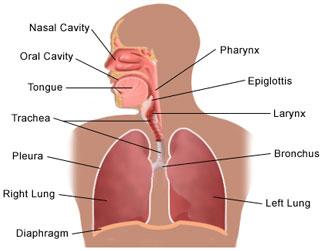 Define Resting Heart Rate
The number of heart beats during a period of inactivity
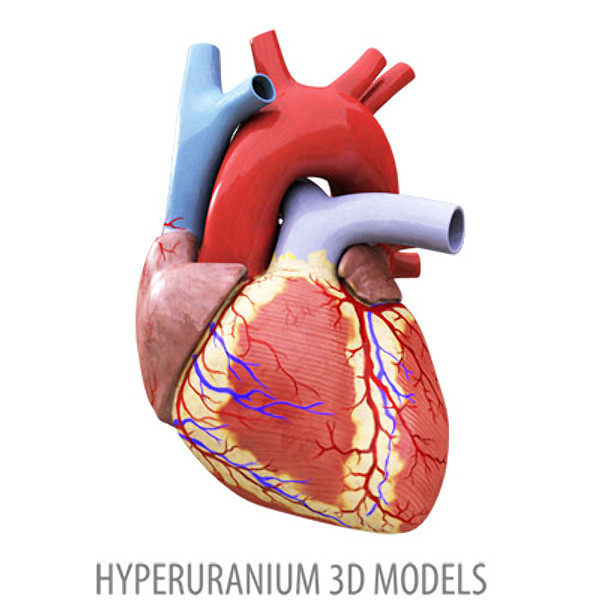 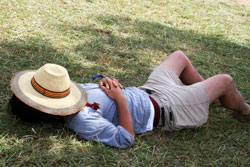 AEROBIC ACTIVITY
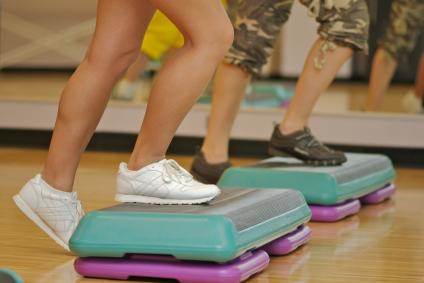 “With Oxygen.” 

Activity that is steady enough to allow the heart
to supply oxygen your muscles need
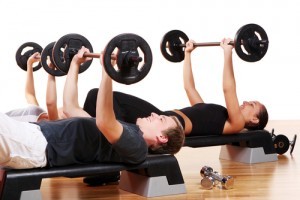 ANAEROBIC ACTIVITY
“Without Oxygen”

Activity so intense that your body cannot supply adequate oxygen
To sustain it for long periods of time.
Short Bursts of Activity
List the five components of Good Health
“SPIES”
S: Social
P: Physical
I: Intellectual
E: Emotional
S: Spiritual
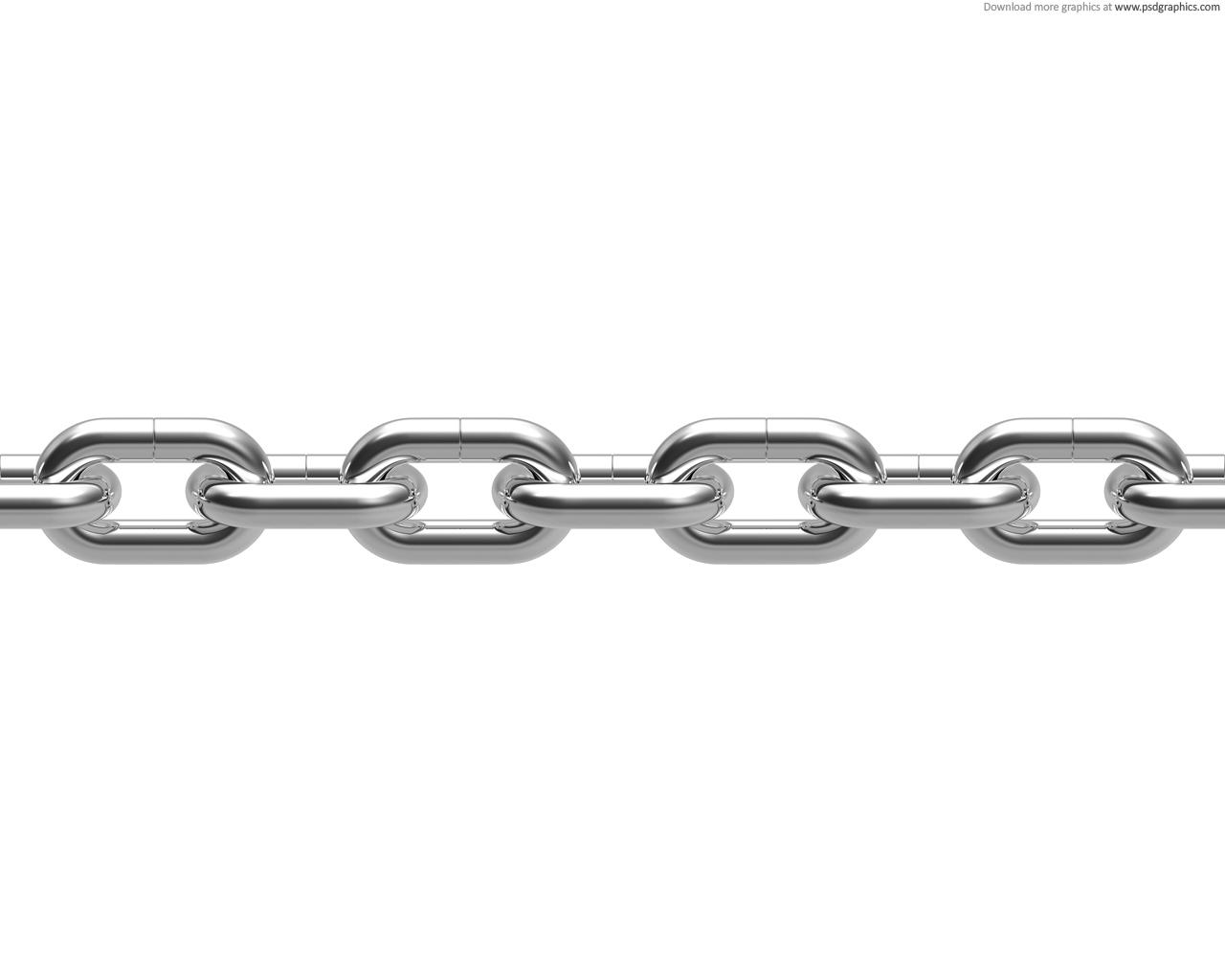 Why is a chain used to show the different components of health and wellness?
The goal for good health is to promote the positive while avoiding
the negative in each component.

Every individual must have control over each of these five components
in order to live happy & healthy
What are some components of the Warm-up and Cool down

Why are they important?
WARM UP
Gradually increase body and muscle temperature. A warm up should last for at least 5 minutes and include slow, easy movements that are similar to the activity you are planning to do. 
Warming up properly helps prevent injuries during the workout!
COOL DOWN
Perform movements at a slower pace in order to slow down your pulse. The cool down helps prevent dizziness and fainting.
Keep the head above the heart and perform continuous movements that allow the blood to be pumped back to the heart.
In the cool down stage, STRETCHING is very important to improve flexibility
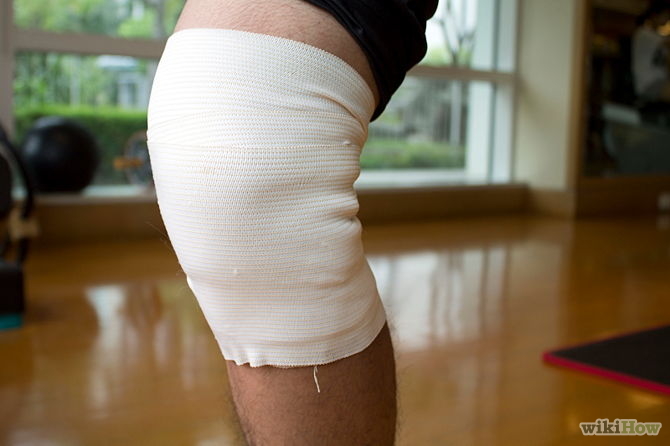 Define Overuse Injury
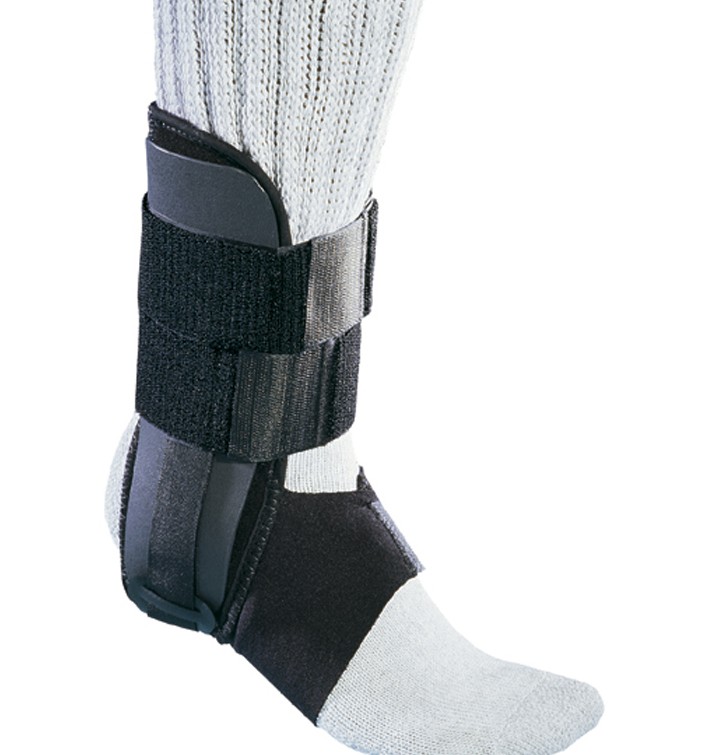 A body injury that occurs when
a repeated movement causes
wear and tear on the body
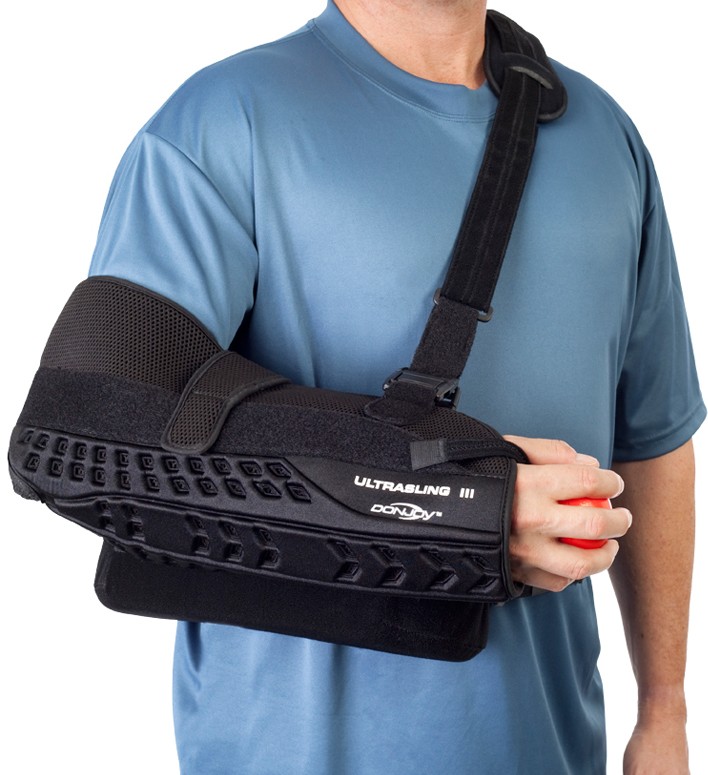 What are Biomechanical Principles?
Movement patterns related to the study of forces
that can help a person move the body efficiently
and avoid injury
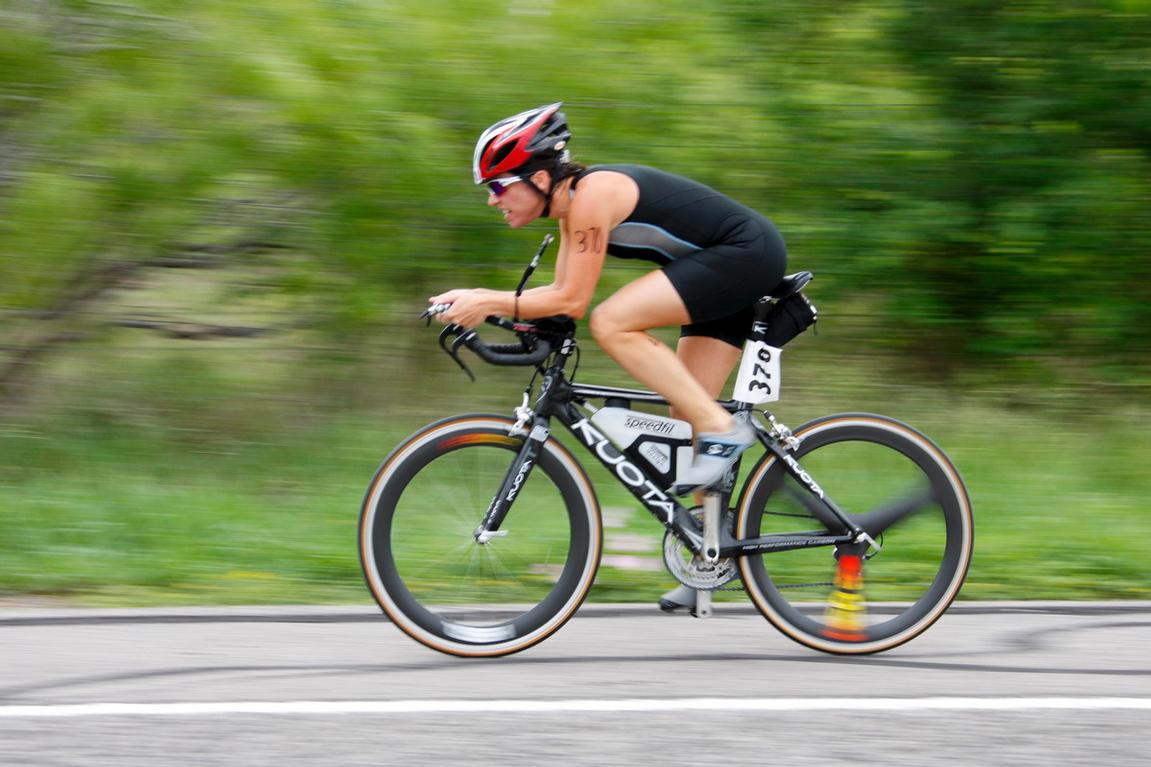 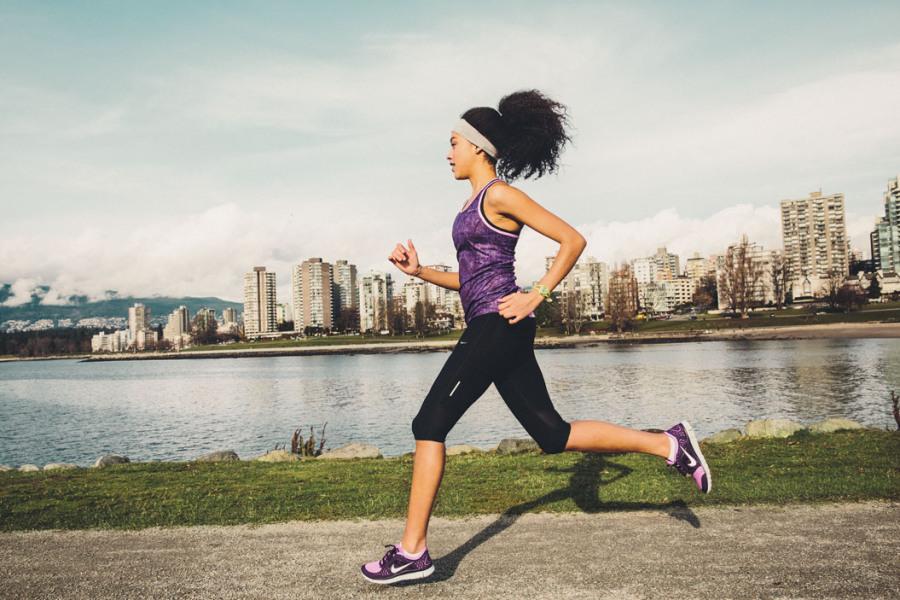 What does R.I.C.E. stand for?
R: Rest – Get off the injury as soon as possible
 I:  Ice – Keep the injured area cool to prevent swelling
C: Compression – Apply pressure to the injured area to prevent swelling
						and give support
E: Elevation – Keep the injured area elevated to prevent swelling and pain
How does the acronym S.M.A.R.T. refer to goal setting?
S: Specific – Be clear as to what you wish to accomplish
M: Measurable – Be able to track your progress
A: Attainable – The goal should be something meaningful to you
R: Realistic – Set goals that are within your abilities to accomplish
T: Time Bound – Have a set finish point
What is a Long Term Goal?
Goals that you can expect to accomplish in months
or over the course of a year!
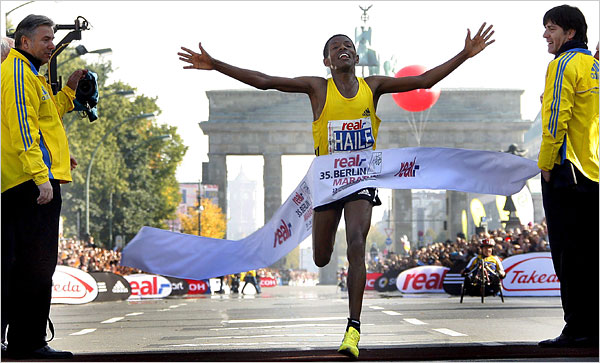 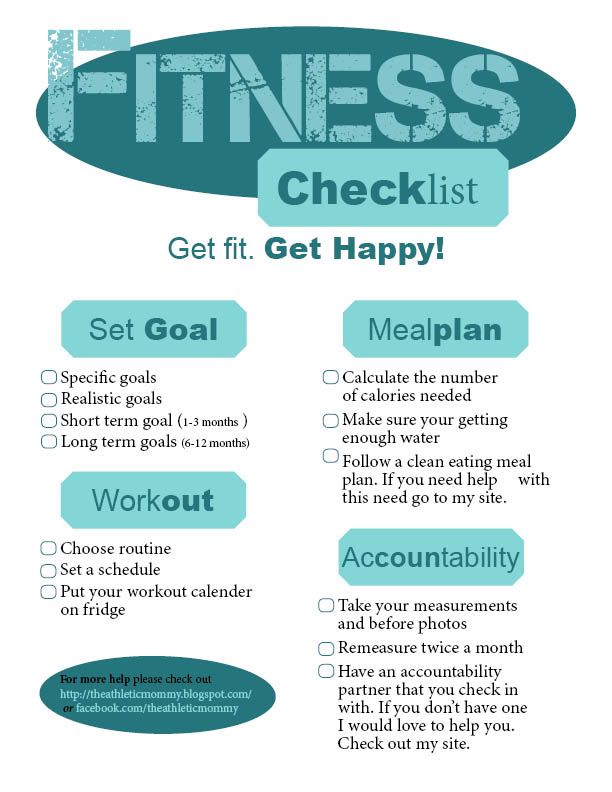 What is a Short Term goal?
Goals that you expect to accomplish
in several days or weeks
LONG & SHORT TERM GOALS
Write a Short and Long term goal that you have set for yourself to improve your Fitnessgram scores this semester!
DISCUSSION QUESTION
What are some healthy lifestyles you now practice?
What are some healthy lifestyles your family practices?
What changes would you make to your lifestyle to improve your personal health and wellness?